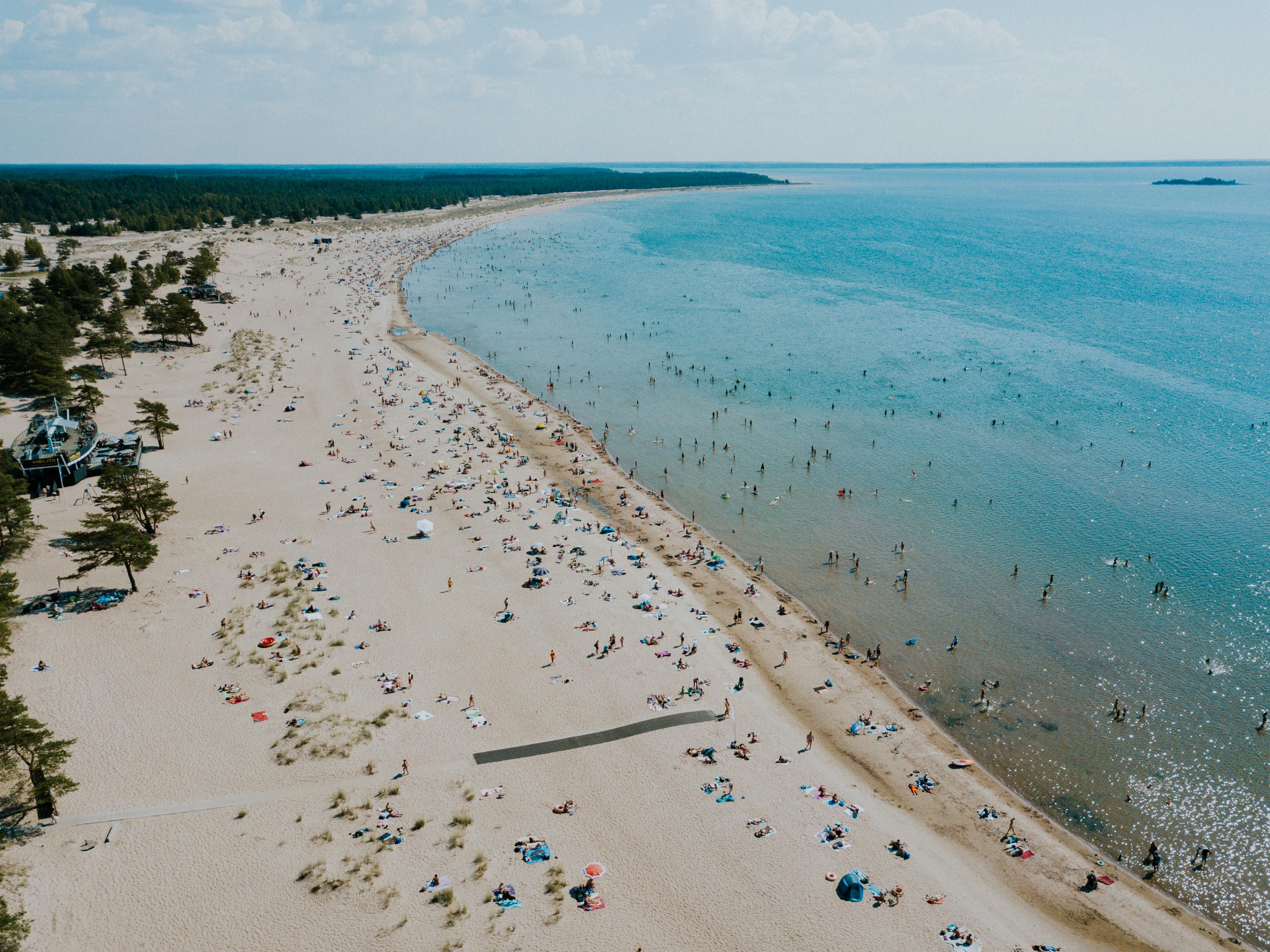 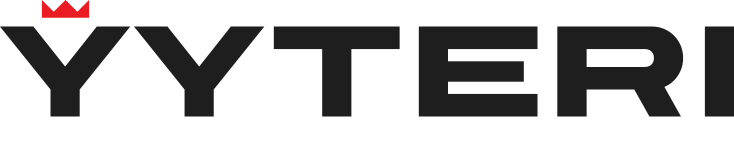 toimenpiteet kuvina
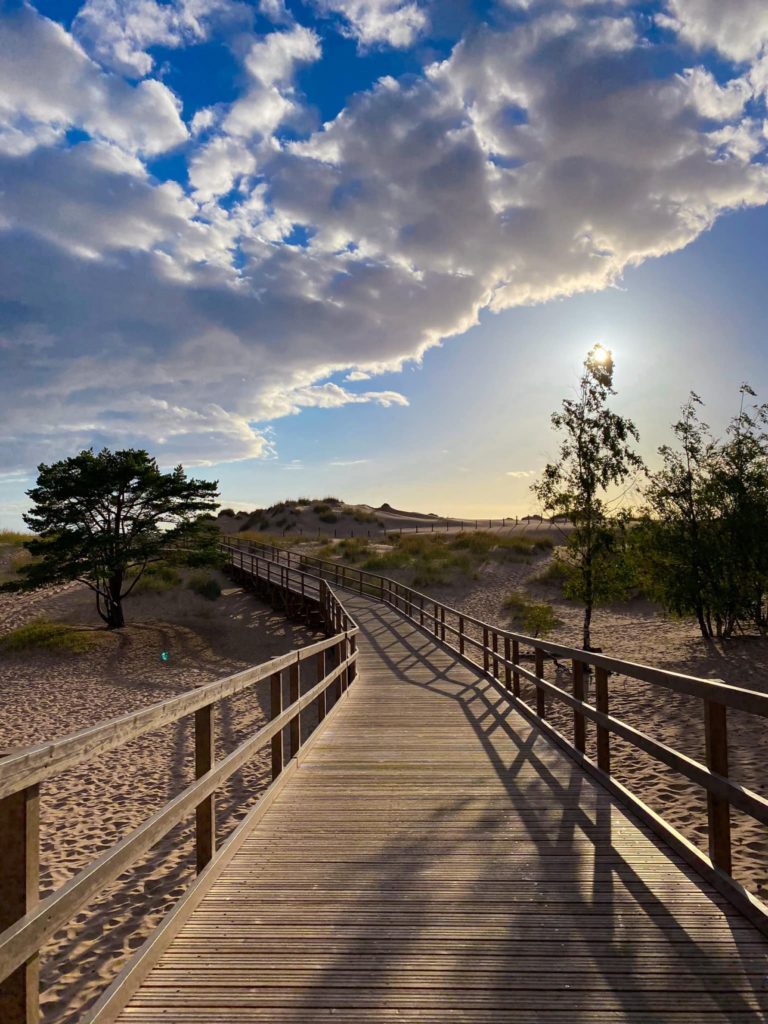 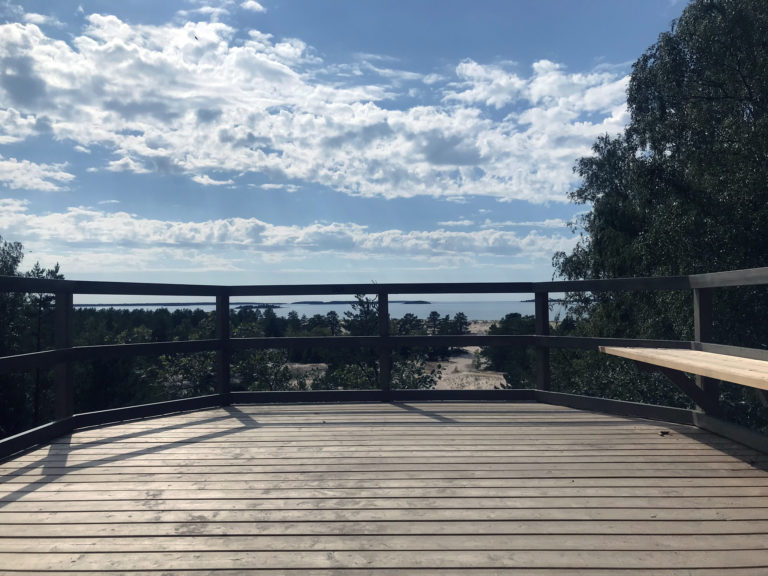 Uusi näköalatasanne kuntoportaiden päässä
Rantaan vievä uusi päälankonki.
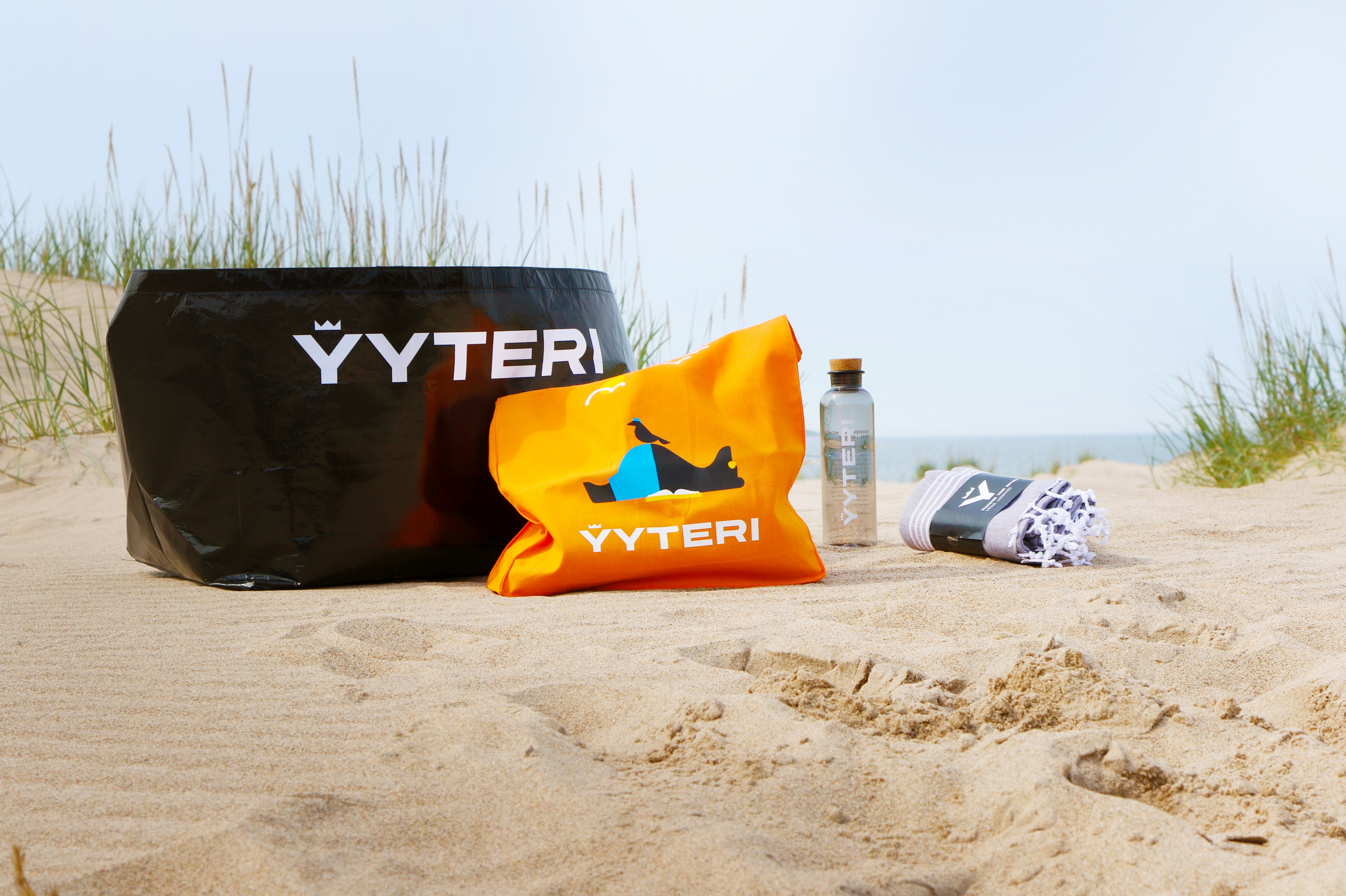 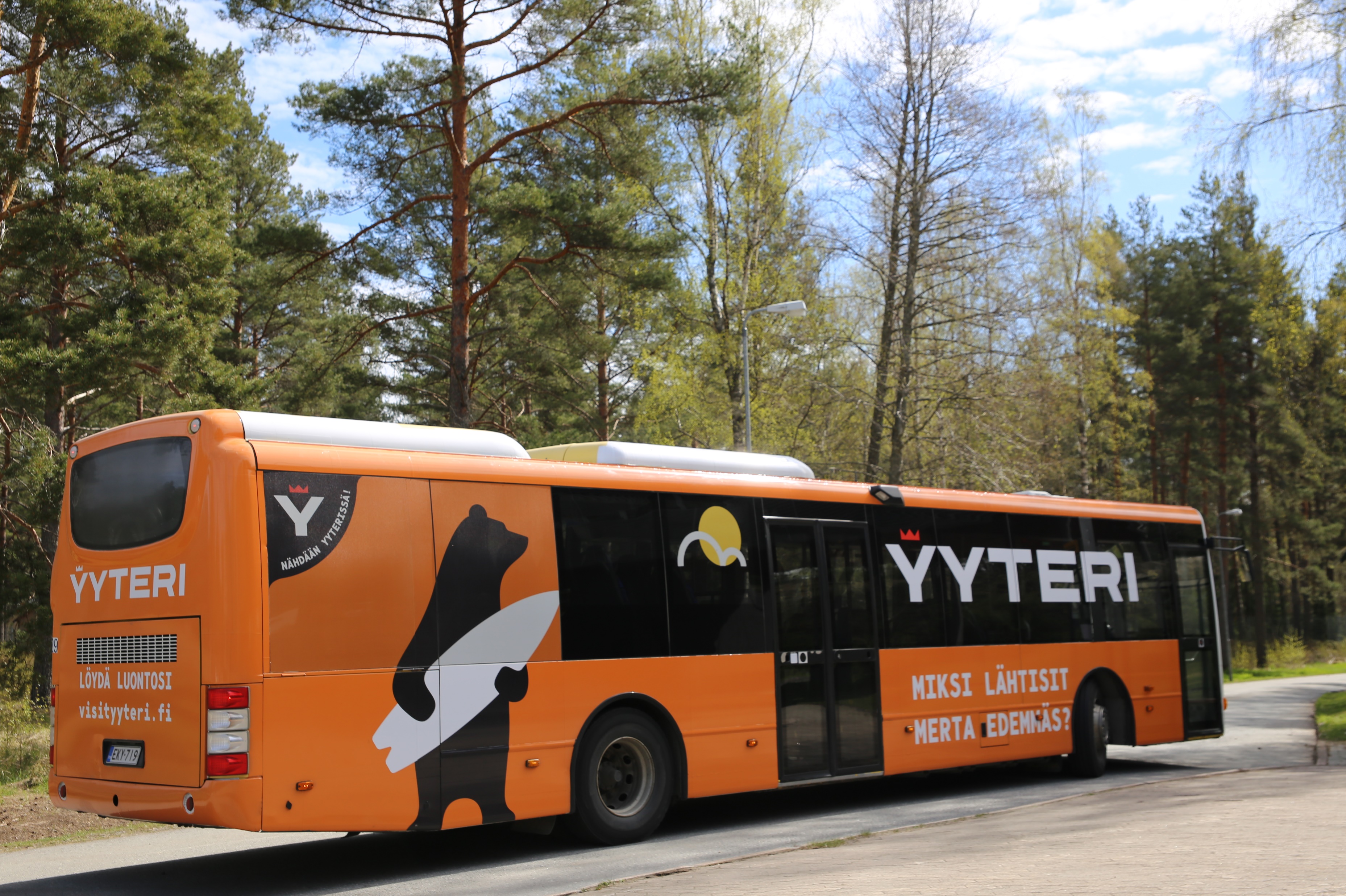 Visit Porin vastuullisia Yyteri-tuotteita
Yyteri-bussi on suora turistivuoro Matkakeskukselta Yyteriin.
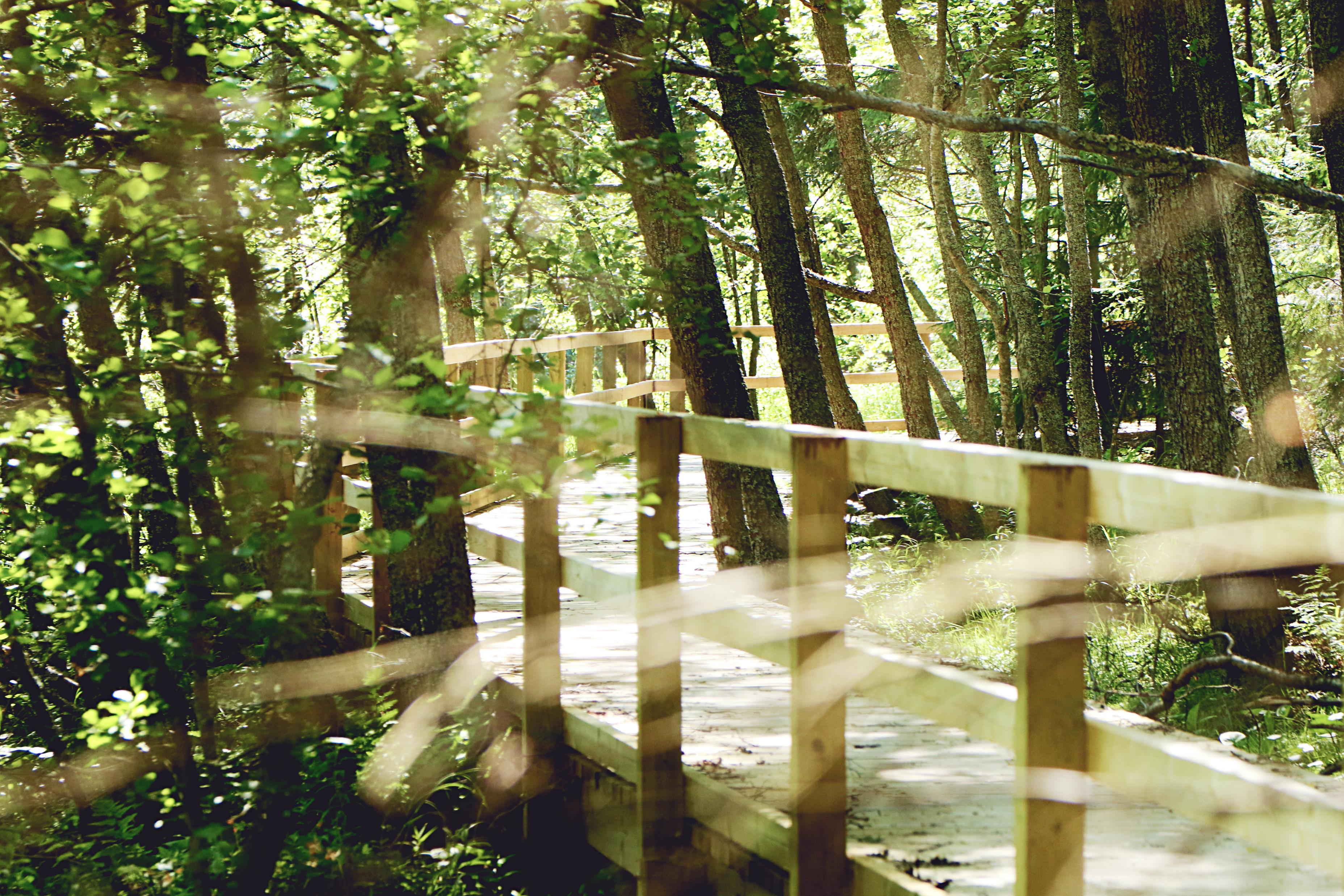 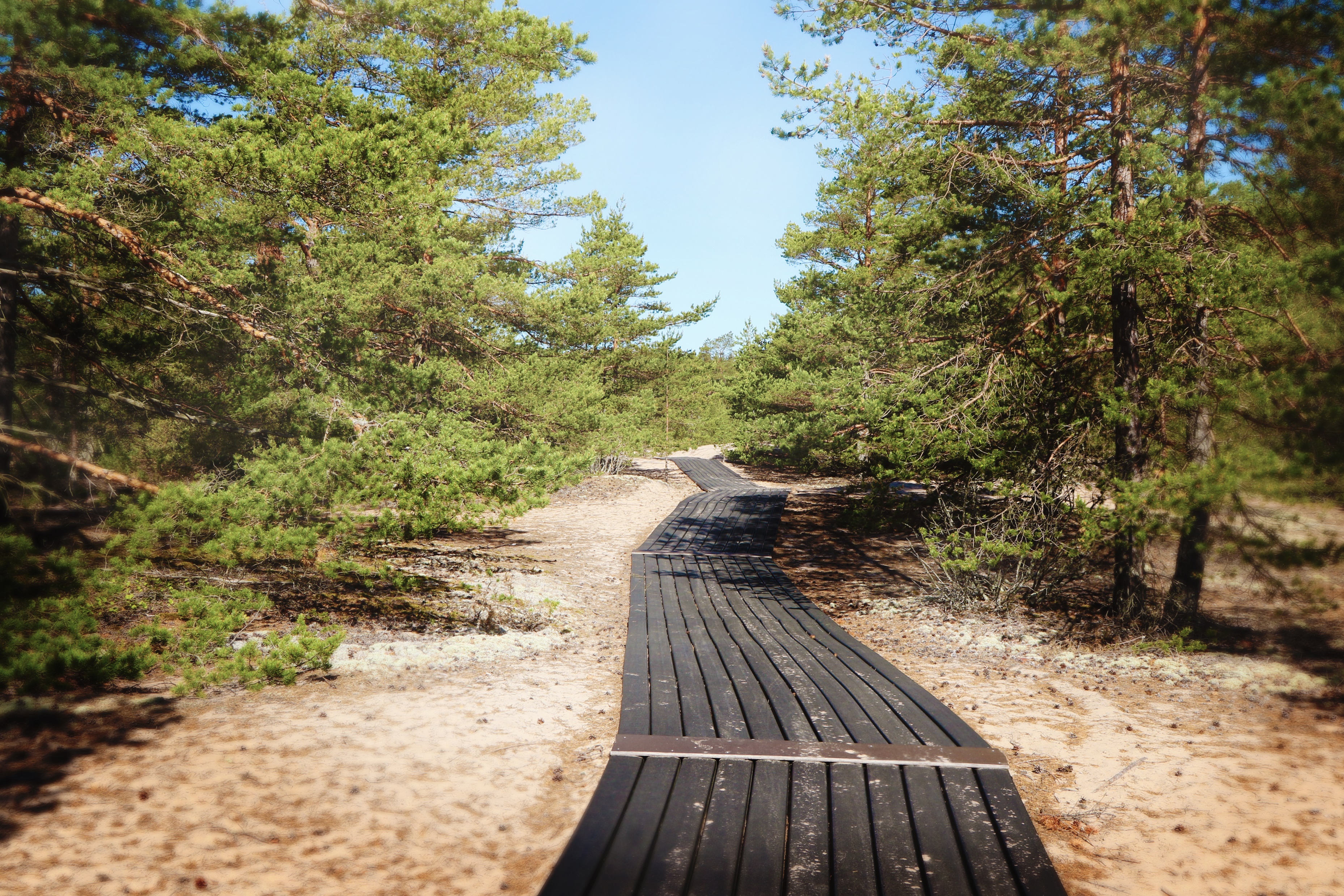 Retkeilyreittien uusia kulkuväyliä
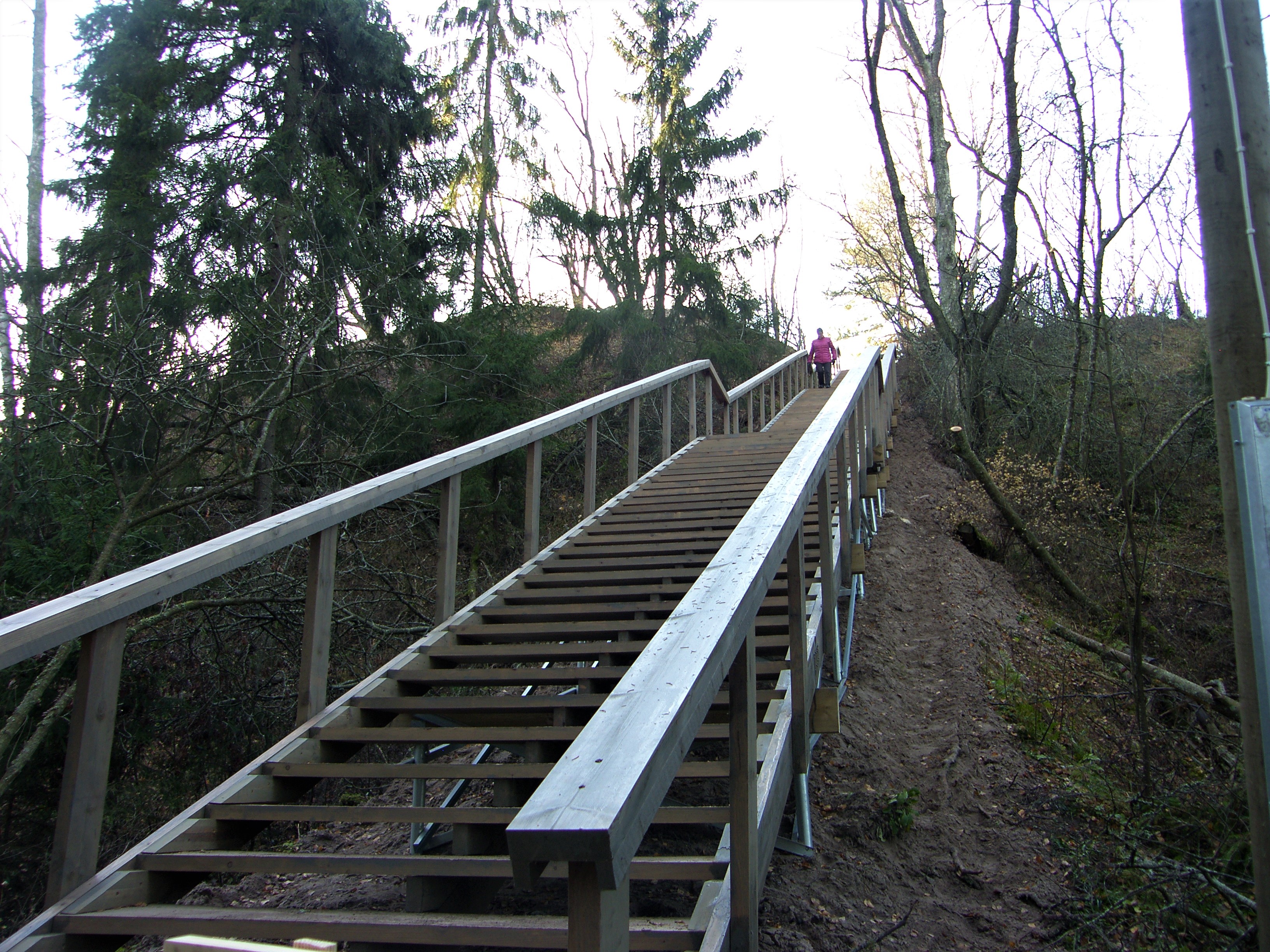 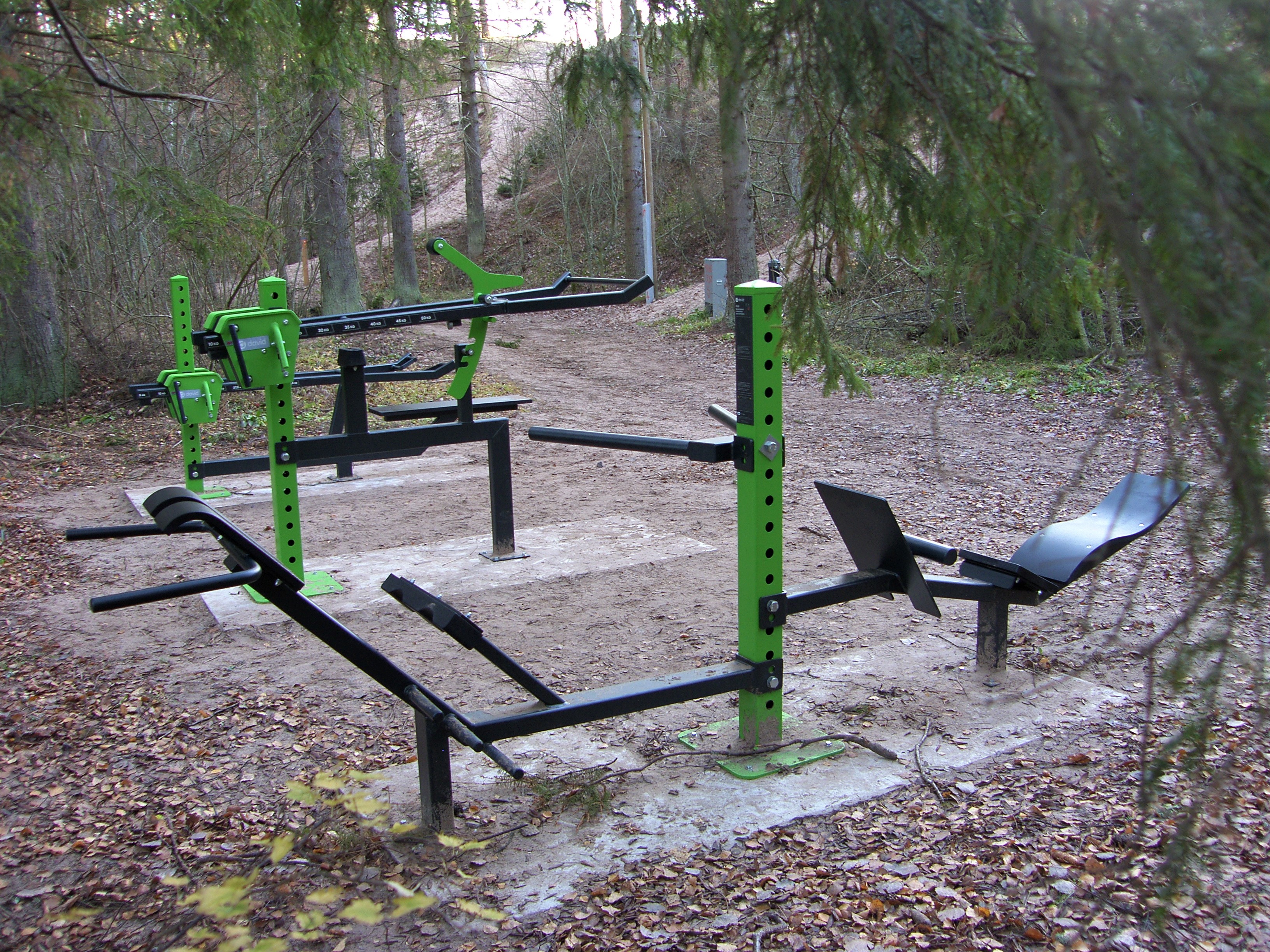 Uudet kuntoportaat
Kuntopolun varrelle rakennettiin ulkokuntosali.
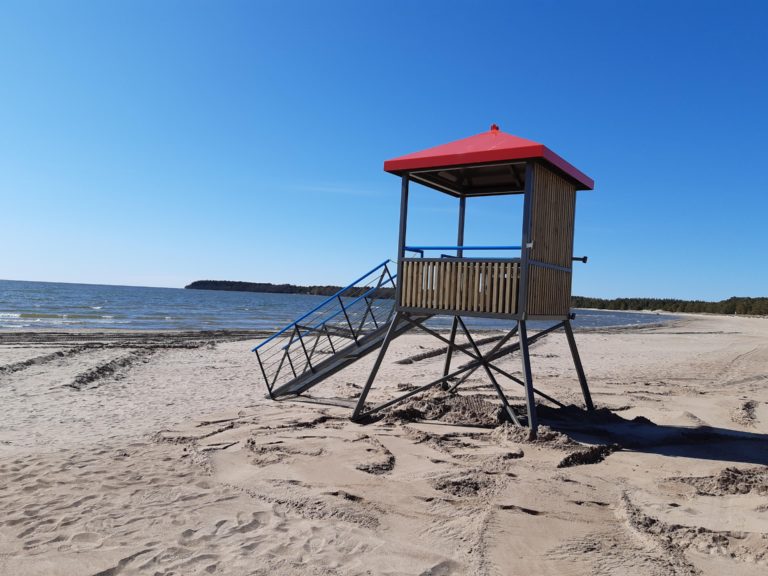 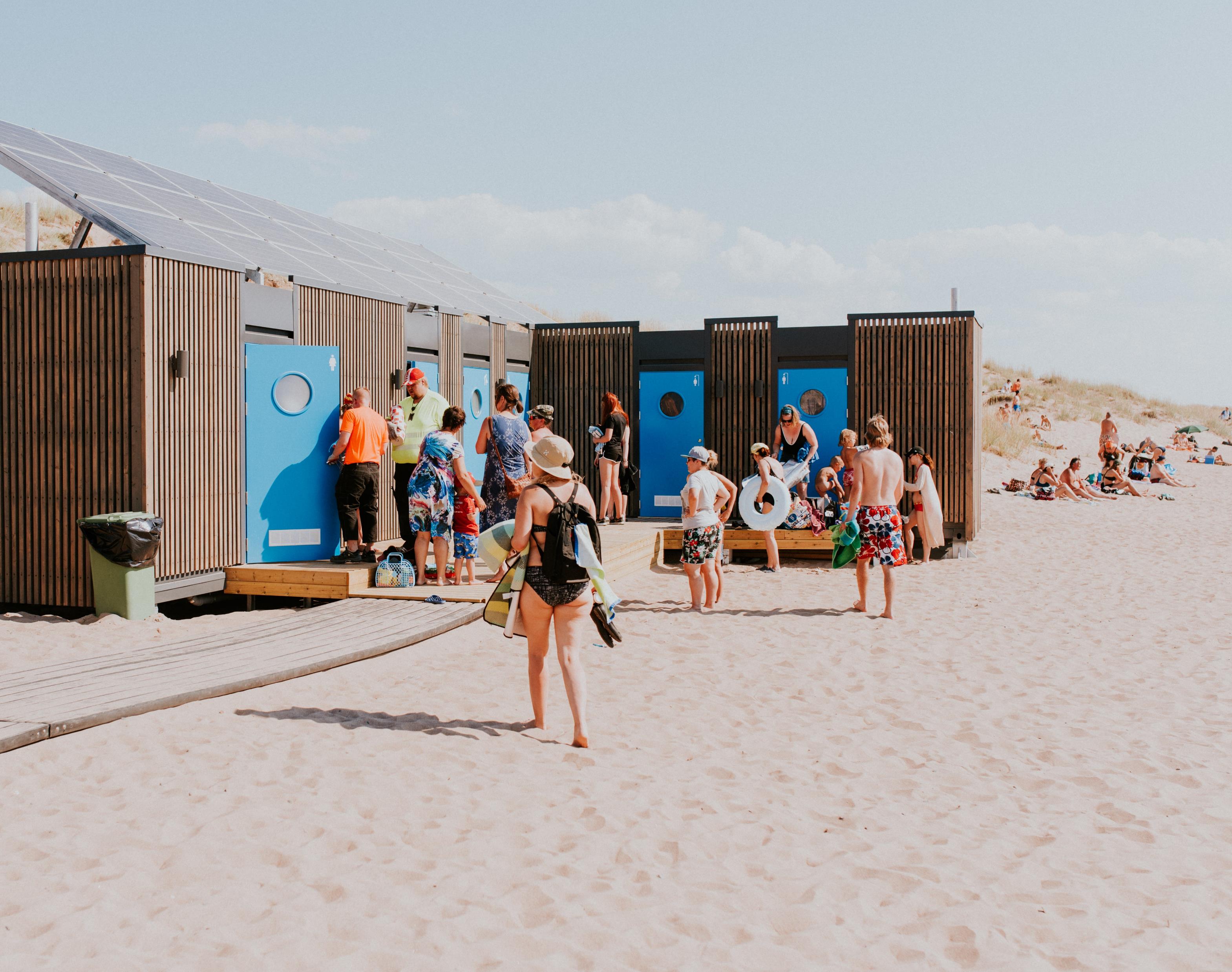 Uimavalvojantorni, jonka ulkomuodosta kuntalaiset saivat äänestää
Uusi wc-rakennus
Tulevia toimenpiteitä:
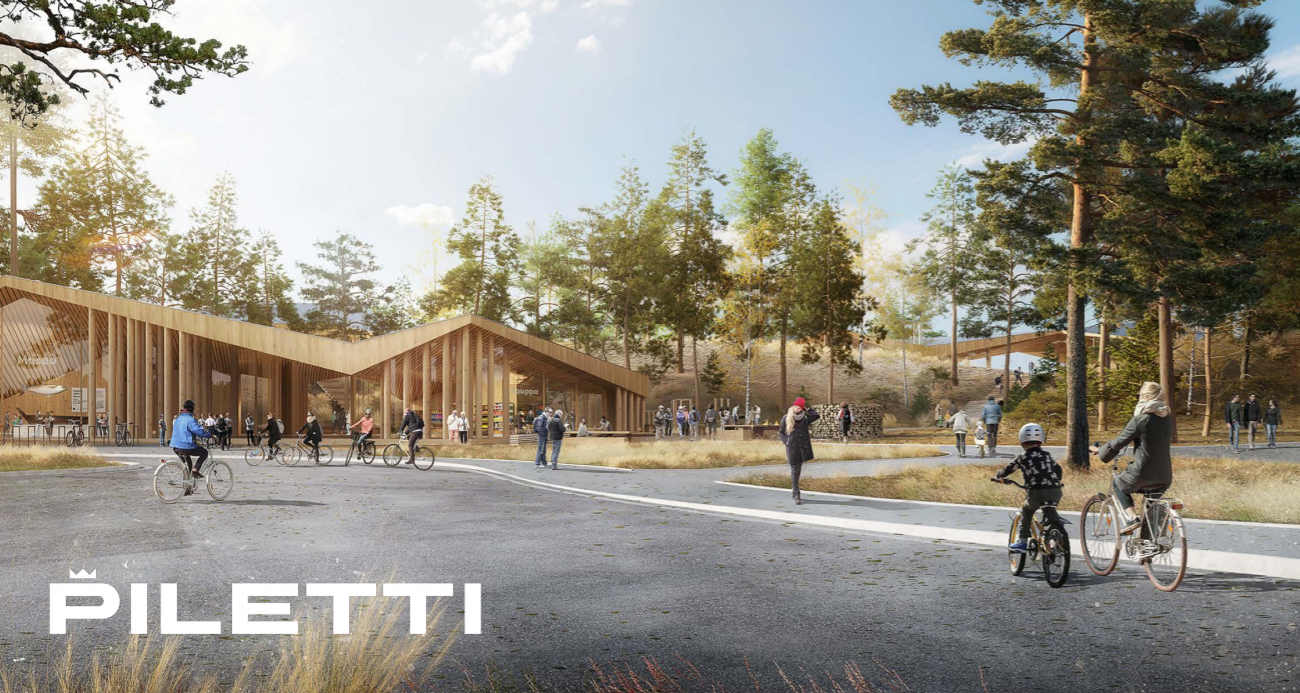 Yleissuunnitelman havainnekuva tulevaisuuden Yyteristä. Uudisrakennus rakennetaan 2022-2023.
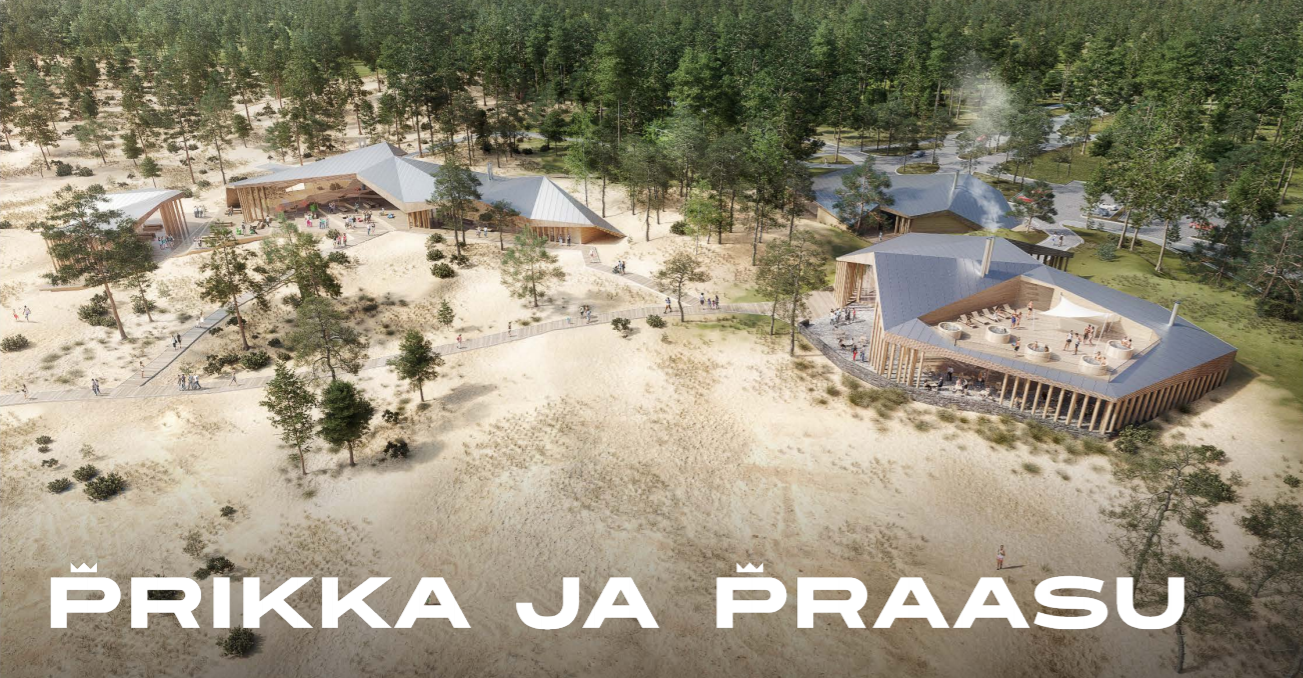 Yleissuunnitelmaan haluttiin vahva matkailullinen ja esteettinen näkökulma. Kaikki tehdään luonnon ehdoilla, vastuullisesti ja esteettisesti.
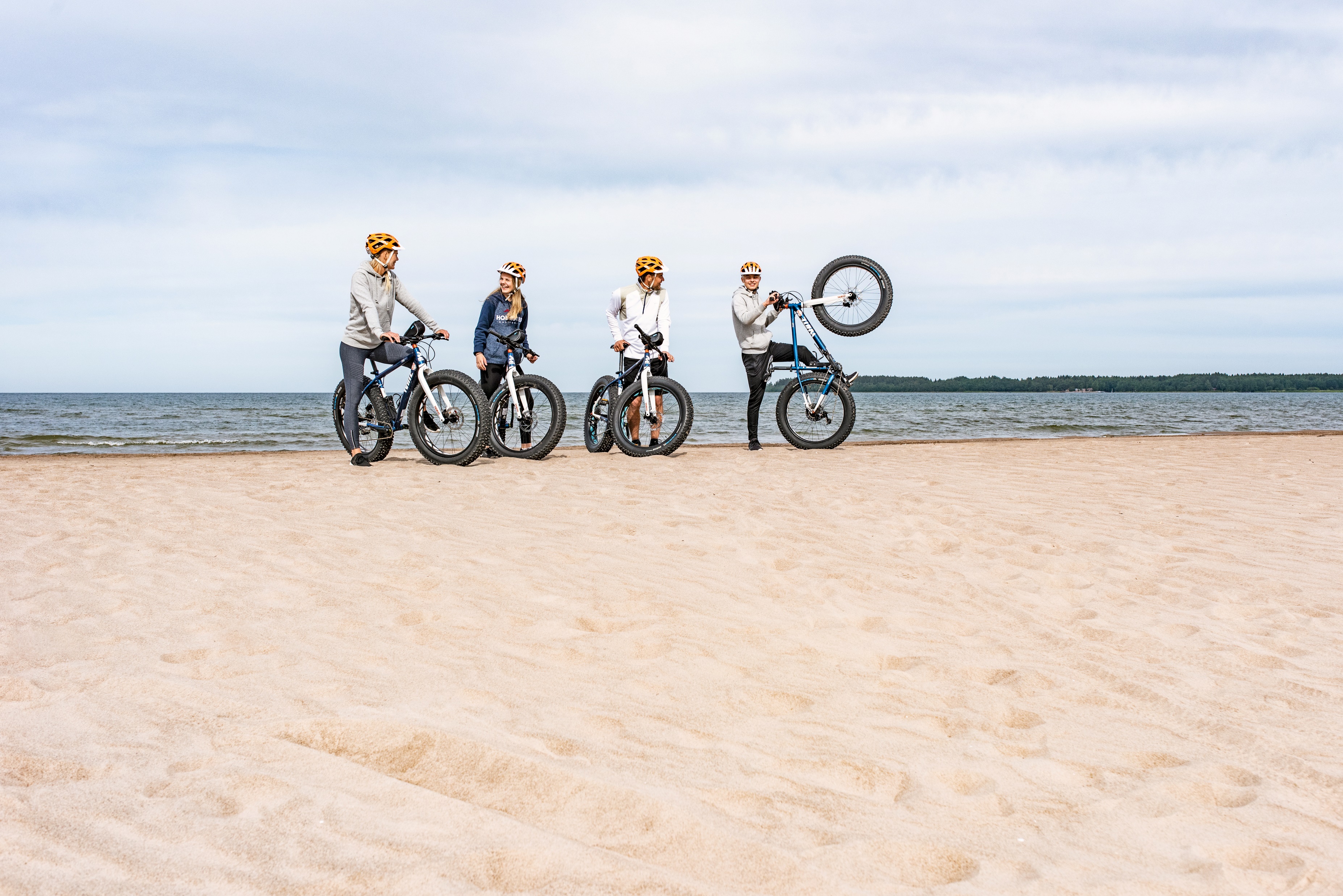 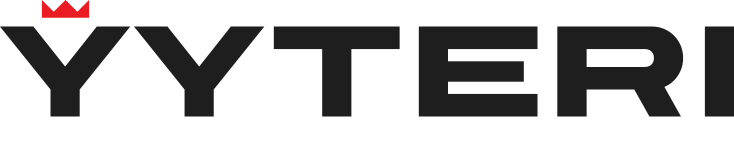 tulokset kuvina
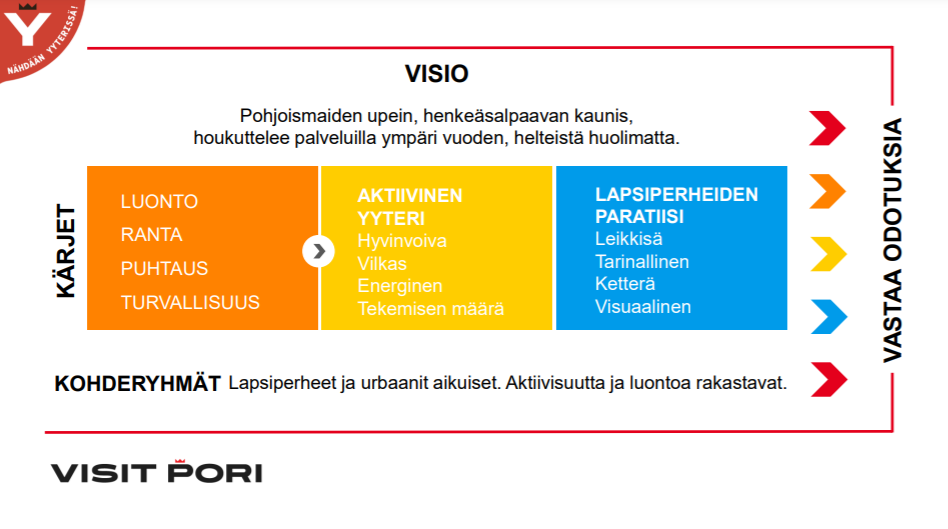 Yyterin strategia
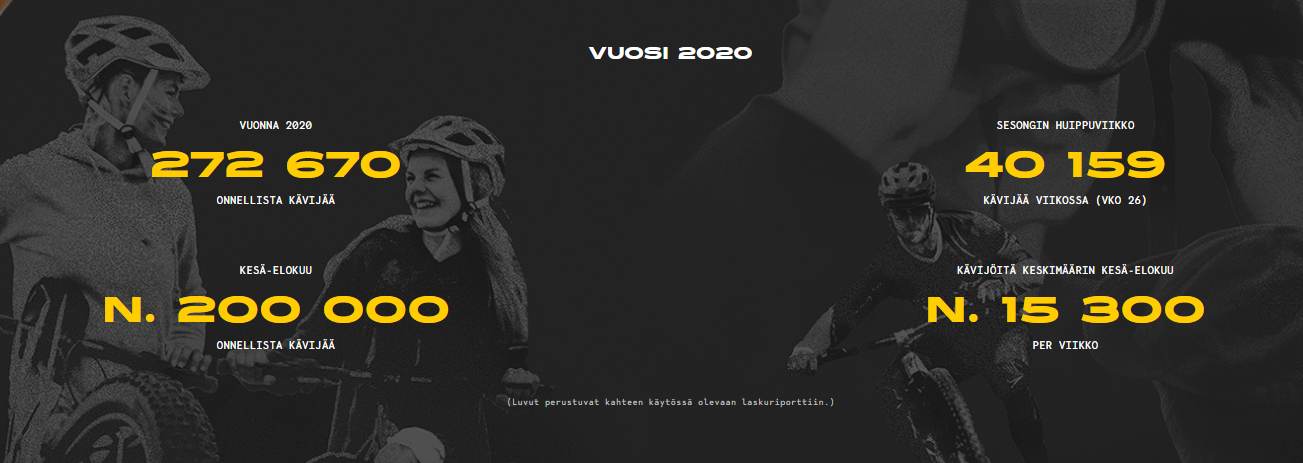 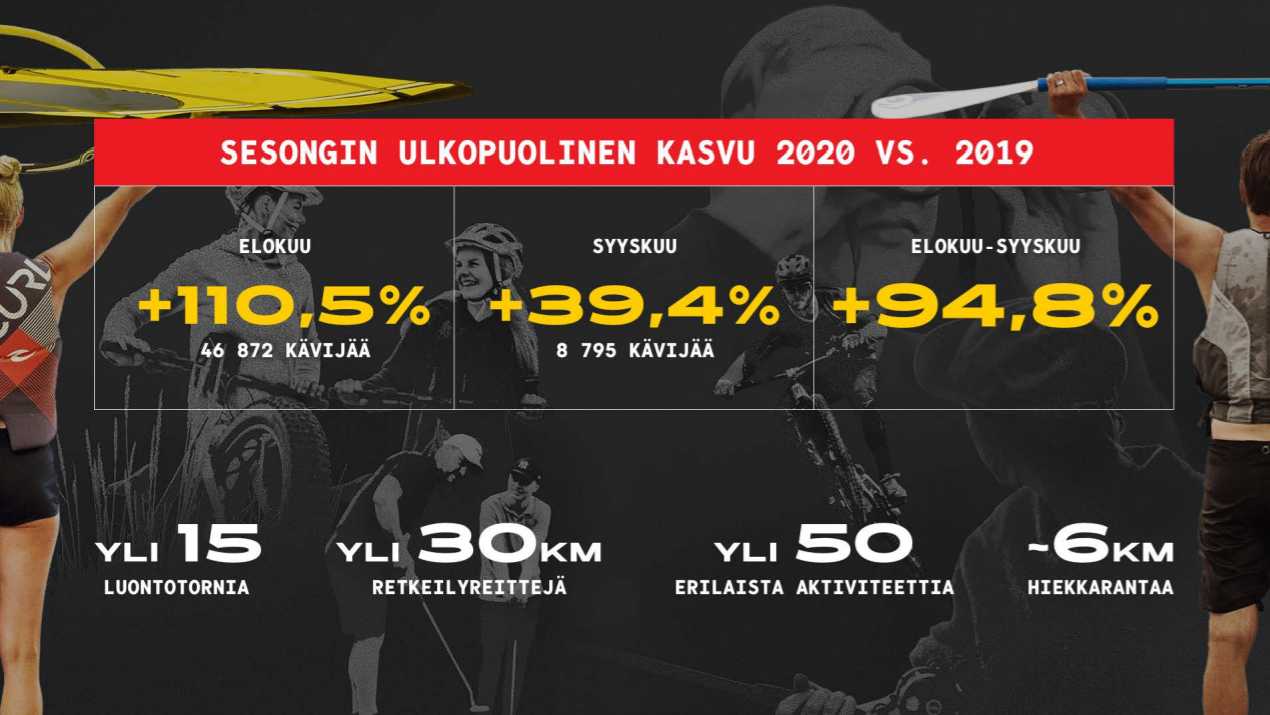 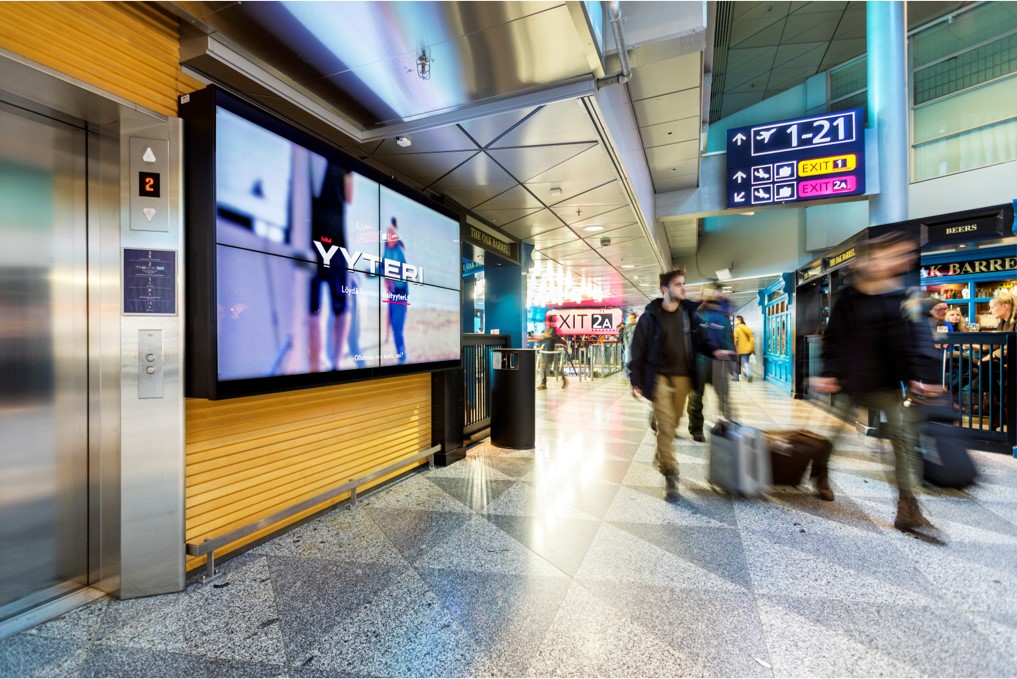 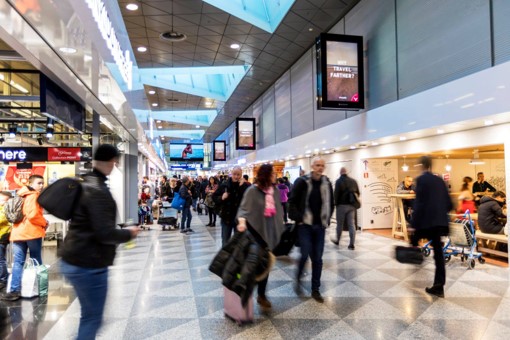 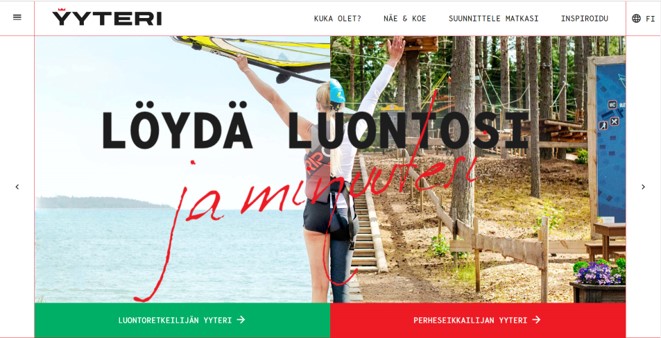 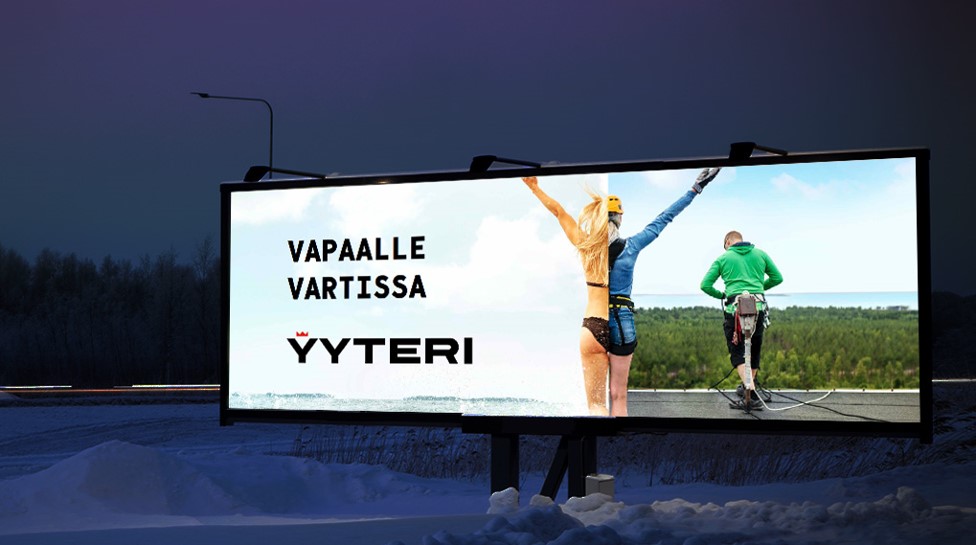 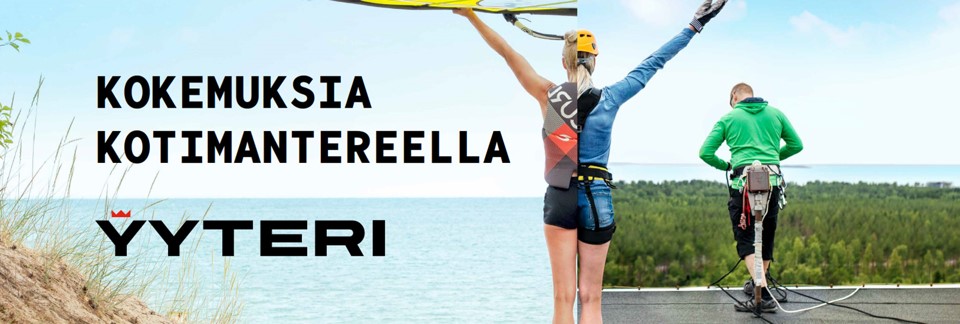 Visityyteri.fi tavoittavuus vuonna 2020 vs. 2019
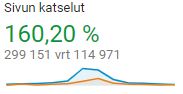 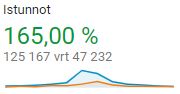 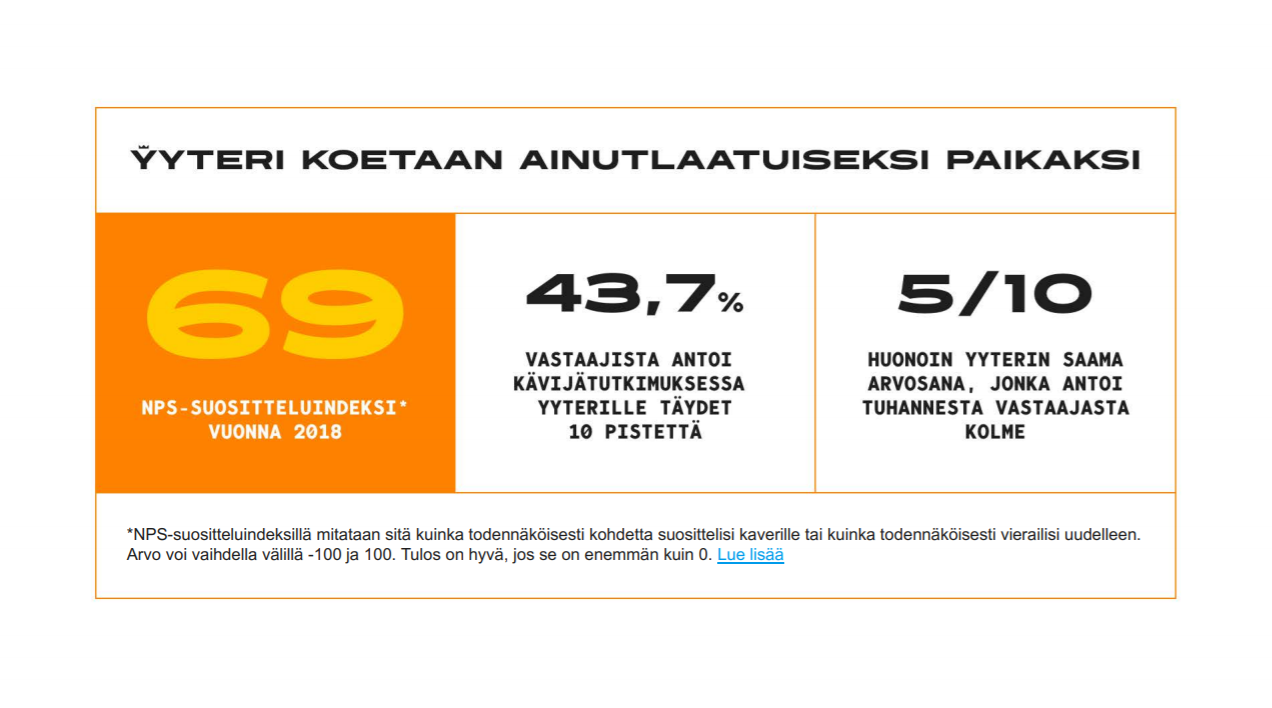 Yyteri medioissa vuonna 2020
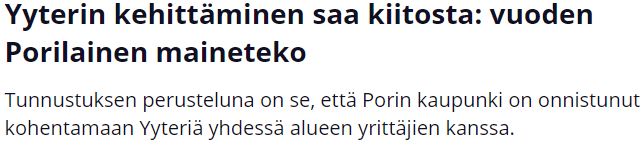 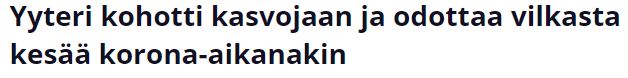 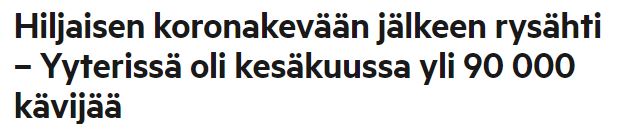 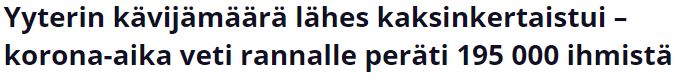 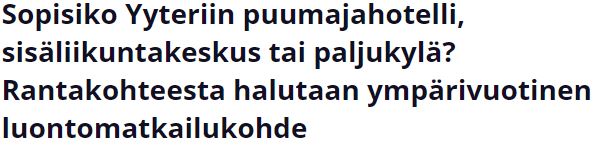 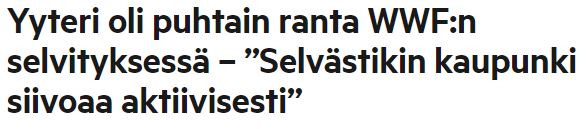 Kuvissa linkit artikkeleihin